Head in the Clouds:Real-world experiences and recommendations for moving technology infrastructure to the cloud
Presenter
Cloud computing defined
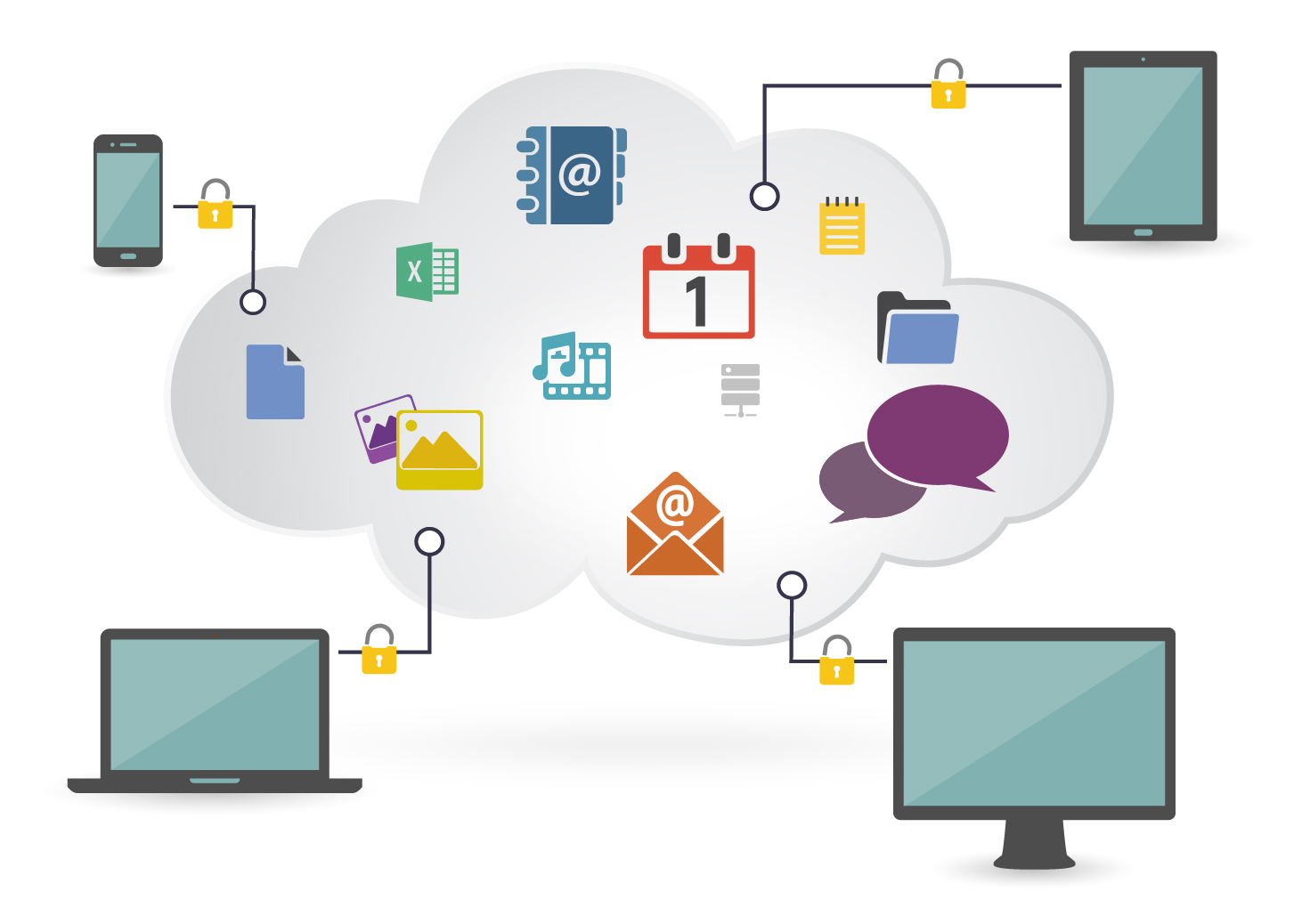 Tablet
Mobile
Having secure access to all your applications and data from any device
Laptop
Desktop
Why move to the cloud?
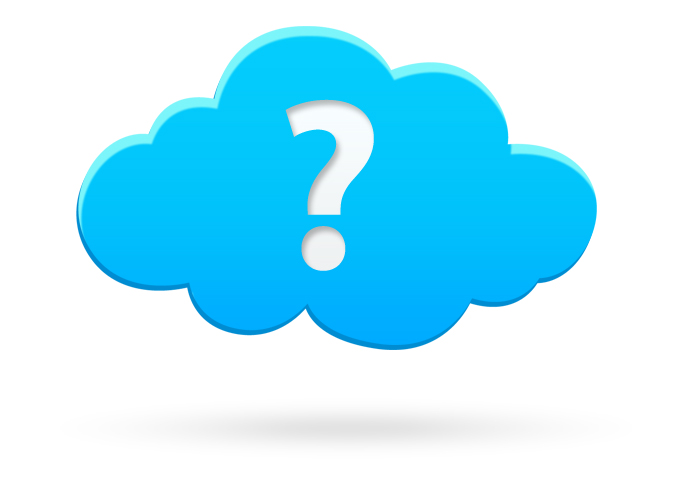 Choices in cloud structure
* IBM, “Dispelling the Vapor around Cloud Computing,” June 2010
What is Hadassah?
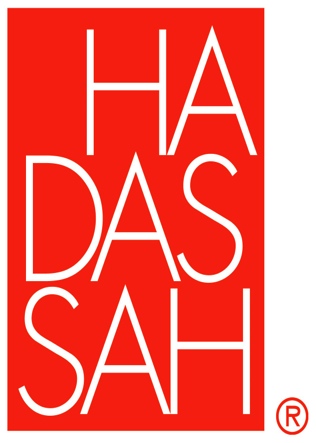 The pre-cloud landscape
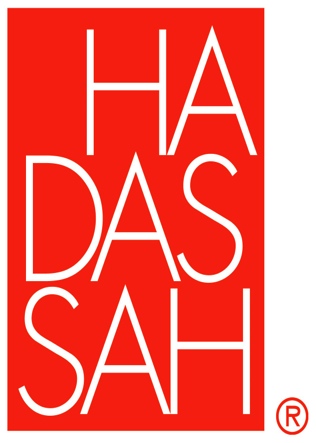 Hadassah’s technology issues
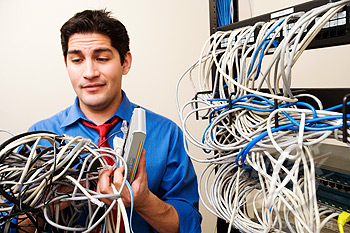 Hadassah’s technology answer
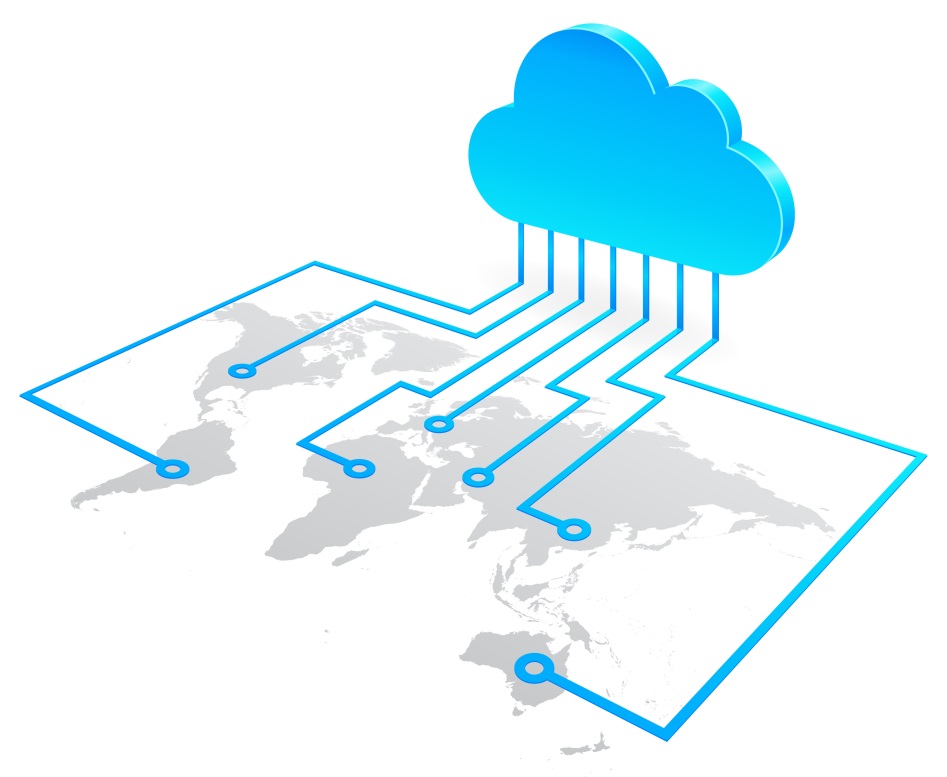 Move to
the cloud
Prime considerations
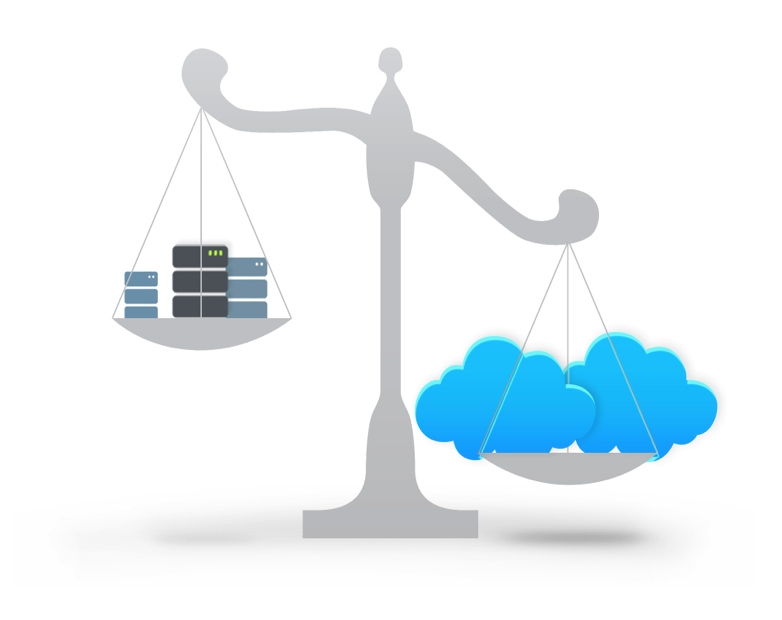 Key planning steps
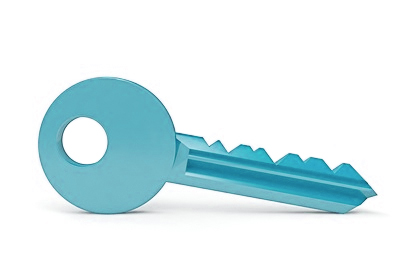 “Hard” cloud strategies
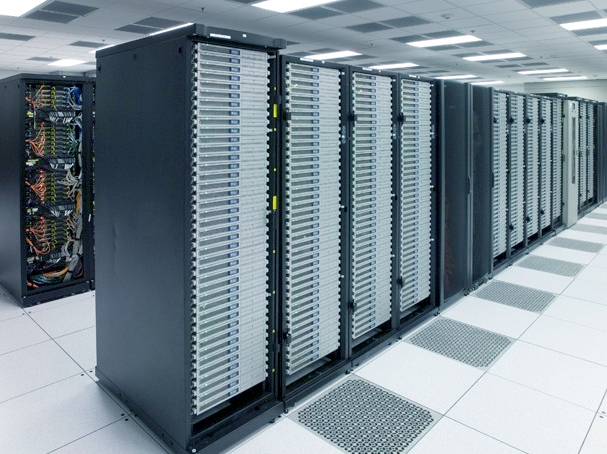 “Soft” cloud strategies
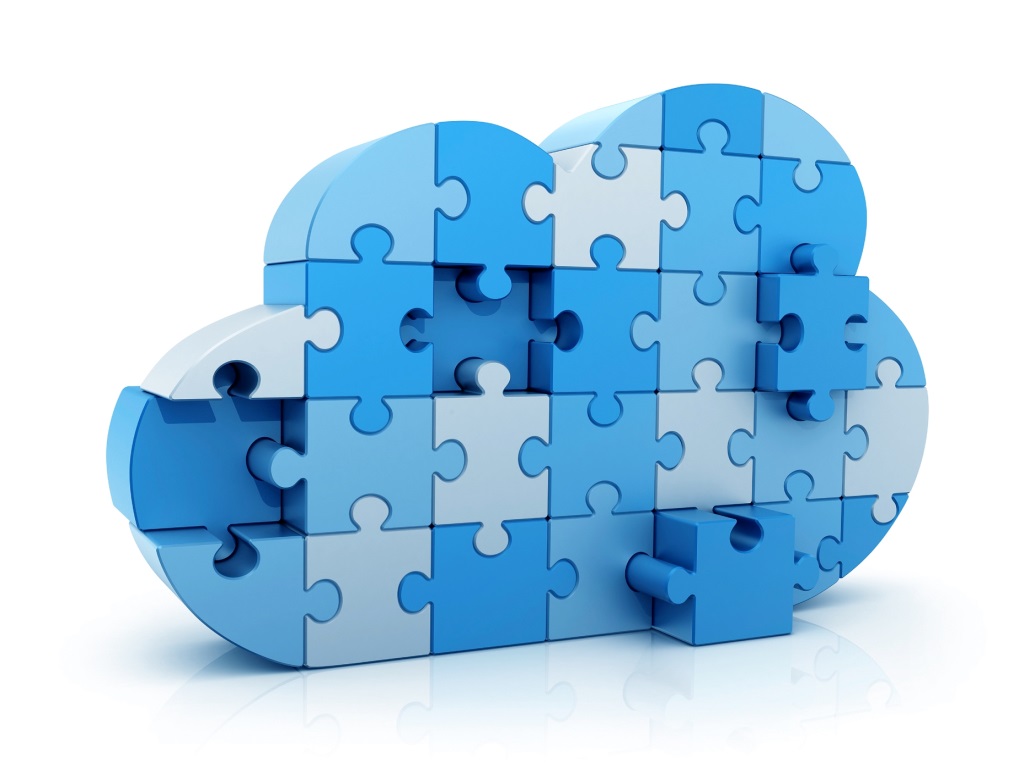 Lessons learned
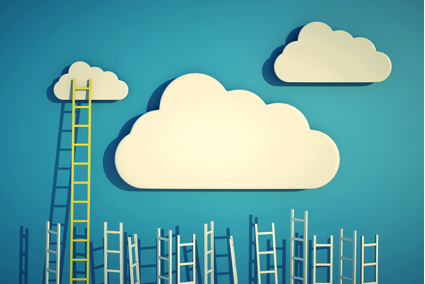 Making a smooth move
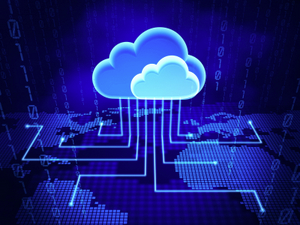 Making a smooth move
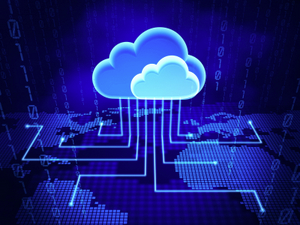 Questions?
Getting in touch
Steve Birnbaum
sbirnbaum@softrek.comwww.softrek.com